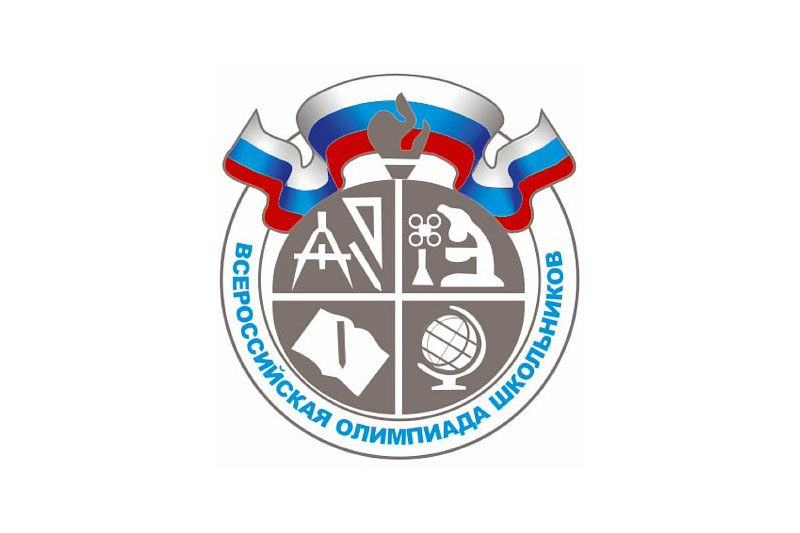 Разработка индивидуальных образовательных программ сопровождения интеллектуально одаренных обучающихся(144 часа)форма реализации: заочная с применением дистанционных технологий
Авторы программы:
Абакумов А.Д., к.п.н., 
заместитель директора по развитию КГАОУ «Школа космонавтики»
Богданова О.Н., руководитель КРЦ по работе с одаренными детьми, КК ИПК и ПП РО
«Школа шлифует булыжники, но губит алмазы»
Эксплуатация одаренных детей
Сопровождение одаренных детей
VS
ВЫХОД – разработка индивидуальных образовательных программ (ИОП)
Документ, описывающий специальные образовательные условия для максимальной реализации особых образовательных потребностей интеллектуально одаренного ребенка в процессе обучения и воспитания 

Эффективный инструмент сопровождения одаренных детей
Цель программы
овладение администраторами и педагогами умением разрабатывать индивидуальные образовательные программы сопровождения интеллектуально одаренных обучающихся
Основы реализации программы
Разделы учебно-тематического плана
Разделы учебно-тематического плана
Разделы учебно-тематического плана
Результаты реализации программы
знание слушателями методологических, психолого-педагогических и нормативно-правовых основ работы с одаренными школьниками
умение реализовывать на школьном, муниципальном уровне цели, задачи и принципы федеральных и краевых программ по работе с одаренными детьми
разработка и защита индивидуальной образовательной программы сопровождения интеллектуально одаренного обучающегося
ЭФФЕКТ
Реализация рекордных образовательных стратегий: повышение результативности работы с одаренными детьми на уровне школы, муниципалитета, региона
(ВсОШ, НПК и др.)
Индивидуальный образовательный маршрут – часть ИОП
Условия реализации ИОП
Компоненты ИОП
целевой (постановка целей получения образования, формулирующихся на основе мотивов и потребностей обучающегося);
содержательный (обоснование структуры и отбор содержания разделов и тем, их систематизация и группировка, установление внутренних связей);
технологический (определение используемых педагогических технологий, методов, методик, систем обучения и воспитания);
диагностический (определение системы диагностического сопровождения);
организационно-педагогический (условия и пути достижения педагогических целей).
Проектирование ИОП
Диагностика уровня развития и степени выраженности личностных качеств обучающегося.
Определение целей и задач.
Разработка учебно-тематического плана (отбор тематики, определение  предполагаемого конечного результата и формы его представления).
Определение содержания.
Определение времени.
Определение роли родителей.
Интеграция с другими специалистами.
Определение способов оценки успехов обучающегося.
Методики диагностики уровня развития способностейи одаренности
Методика использования личной карточки одаренного ребенка;
Шкала детских способностей Маккарти;
Тесты креативности Дж. Гилфорда, направленные на оценку дивергентных способностей;
Методики, направленные на выявление организаторских способностей;
Тест креативного потенциала Р. Хофнера и Ю. Хеменвей;
Тест когнитивных умений;
Экспресс-методика А.Г. Азарян;
Анкета для родителей;
Пожелания воспитанника;
…
Структура ИОП
Титульный лист
Пояснительная записка
Учебный план 
Календарно-тематический план 
Учебно-методические средства обучения
Ресурсное обеспечение
Пояснительная записка
актуальность, педагогическая целесообразность;
цель и задачи;
сроки реализации ИОП;
…
формы и режим занятий;
ожидаемые результаты и способы их проверки
Учебный план
Календарно-тематический план